Hartelijk welkom bij de Nederlandse Bridge Academie
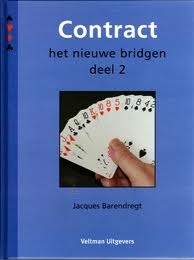 Hoofdstuk 11

Het tweede bijbod (1)
Contract 2, hst 11
1
?
N
W      O
      Z
west				oost
     1♠ 				1SA
     2♠
Contract 2, hst 11
2
♠ AVB764
♥ VB6
♦ 62
♣ H7
N
W      O
      Z
west				oost
     1♠ 				1SA
     2♠ (12-15, éénkleurenspel)
Contract 2, hst 11
3
?
N
W      O
      Z
west				oost
     1♠ 				1SA
     3♠
Contract 2, hst 11
4
♠ AVB764
♥ VB6
♦ H6
♣ H7
N
W      O
      Z
west				oost
     1♠ 				1SA
     3♠ (16-17, éénkleurenspel)
Contract 2, hst 11
5
?
N
W      O
      Z
west				oost
     1♠ 				1SA
     4♠
Contract 2, hst 11
6
♠ AVB764
♥ AB6
♦ H6
♣ H7
N
W      O
      Z
west				oost
     1♠ 				1SA
     4♠ (18-19, éénkleurenspel)
Contract 2, hst 11
7
?
N
W      O
      Z
west				oost
     1♥ 				1SA
     pas
Contract 2, hst 11
8
♠ B764
♥ AHB6
♦ H6
♣ V74
N
W      O
      Z
west				oost
     1♠ 				1SA
     4♠ (18-19)
west				oost
     1♥ 				1SA
    pas (12-15, evenwichtig)
Contract 2, hst 11
9
?
N
W      O
      Z
west				oost
     1♥ 				1SA
    2SA
Contract 2, hst 11
10
♠ AB4
♥ H9862
♦ H6
♣ AV4
N
W      O
      Z
west				oost
     1♠ 				1SA
     4♠ (18-19)
west				oost
     1♥ 				1SA
    2SA (16-17, evenwichtig)
Contract 2, hst 11
11
?
N
W      O
      Z
west				oost
     1♥ 				1SA
    3SA
Contract 2, hst 11
12
♠ AVB4
♥ AH86
♦ H6
♣ V85
N
W      O
      Z
west				oost
     1♠ 				1SA
     4♠ (18-19)
west				oost
     1♥ 				1SA
    3SA (18-19, evenwichtig)
Contract 2, hst 11
13
?
N
W      O
      Z
west				oost
     1♠ 				1SA
     2♣
Contract 2, hst 11
14
♠ AB964
♥ A82
♦ 6
♣ HV104
N
W      O
      Z
west				oost
     1♠ 				1SA
     4♠ (18-19)
west				oost
     1♠ 				1SA
     2♣ (12-17, tweekleurenspel)
Contract 2, hst 11
15
?
N
W      O
      Z
west				oost
     1♠ 				1SA
     3♣
Contract 2, hst 11
16
♠ AVB64
♥ A2
♦ H6
♣ HV104
N
W      O
      Z
west				oost
     1♠ 				1SA
     4♠ (18-19)
west				oost
     1♠ 				1SA
     3♣ (18-19, tweekleurenspel)
Contract 2, hst 11
17
♠ 103
♥ H1032
♦ B9852
♣ A6
N
W      O
      Z
west				oost
     1♠ 				1SA
     3♠ 				   ?
Contract 2, hst 11
18
♠ AVB764
♥ VB6
♦ H6
♣ H74
♠ 103
♥ H1032
♦ B9852
♣ A6
N
W      O
      Z
west				oost
     1♠ 				1SA
     3♠ 				 4♠
Contract 2, hst 11
19
♠ H103
♥ 7542
♦ AV852
♣ 6
N
W      O
      Z
west				oost
     1♠ 				1SA
     2♠ 				  ?
Contract 2, hst 11
20
♠ H103
♥ 7542
♦ AV852
♣ 6
N
W      O
      Z
west				oost
     1♠ 				1SA
     2♠ 				3♠ / 4♠
Contract 2, hst 11
21
♠ 63
♥ H52
♦ V852
♣ B962
N
W      O
      Z
west				oost
     1♠ 				1SA
     4♠ (18-19)
west				oost
     1♠ 				1SA
     2♣				  ?
Contract 2, hst 11
22
♠ 63
♥ H52
♦ V852
♣ B962
N
W      O
      Z
west				oost
     1♠ 				1SA
     4♠ (18-19)
west				oost
     1♠ 				1SA
     2♣				 pas
Contract 2, hst 11
23
♠ 653
♥ H52
♦ V82
♣ B962
N
W      O
      Z
west				oost
     1♠ 				1SA
     4♠ (18-19)
west				oost
     1♠ 				1SA
     2♣				  ?
Contract 2, hst 11
24
♠ 653
♥ H52
♦ V82
♣ B962
N
W      O
      Z
west				oost
     1♠ 				1SA
     4♠ (18-19)
west				oost
     1♠ 				1SA
     2♣				 2♠
Contract 2, hst 11
25
♠ 63
♥ H542
♦ V852
♣ B92
N
W      O
      Z
west				oost
     1♠ 				1SA
     4♠ (18-19)
west				oost
     1♠ 				1SA
     2♣				  ?
Contract 2, hst 11
26
♠ 63
♥ H542
♦ V852
♣ B92
N
W      O
      Z
west				oost
     1♠ 				1SA
     4♠ (18-19)
west				oost
     1♠ 				1SA
     2♣				 2♠
Contract 2, hst 11
27
♠ 63
♥ A52
♦ V852
♣ H962
N
W      O
      Z
west				oost
     1♠ 				1SA
     4♠ (18-19)
west				oost
     1♠ 				1SA
     2♣				  ?
Contract 2, hst 11
28
♠ 63
♥ A52
♦ V852
♣ H962
N
W      O
      Z
west				oost
     1♠ 				1SA
     4♠ (18-19)
west				oost
     1♠ 				1SA
     2♣				 3♣
Contract 2, hst 11
29
♠ 63
♥ HVB652
♦ 852
♣ 62
N
W      O
      Z
west				oost
     1♠ 				1SA
     4♠ (18-19)
west				oost
     1♠ 				1SA
     2♣				  ?
Contract 2, hst 11
30
♠ 63
♥ HVB652
♦ 852
♣ 62
N
W      O
      Z
west				oost
     1♠ 				1SA
     4♠ (18-19)
west				oost
     1♠ 				1SA
     2♣				  2♥
Contract 2, hst 11
31